Washington’s Community and technical colleges
SBCTC Winter 2025 WEC Update
Gainful Employment update
Summer Kennesson, Director of Policy Research
SBCTC Winter Update
Friday, February 7
Agenda Topics:
System Highlights
Legislative & Program Updates
Funding Highlights
Staff and Resource Information
System Highlights
2025 SBCTC Operating Budget Request
Preserve 2023-25 state allocation for fiscal year 2025 
Preserve fiscal year 2025 funding that was approved in the 2023-25 operating budget ($28.6 million). Retracting these funds would force many colleges to implement abrupt and harmful cuts this winter and spring when they are already struggling with rising operational costs. 
Maintain current funding for community and technical colleges 
Maintain current funding levels for our 34 community and technical colleges and the 290,000 students we serve across our state. Our open-admission colleges offer these options at a more affordable cost for students of all ages and backgrounds, equipping them with the skills to land well paying jobs and support their families and communities.
5
2025 SBCTC Operating Budget Request
Make targeted investments in compensation and operations 
Fully-funded competitive compensation: A salary increase of 6.5% for each year of the biennium to provide competitive compensation, fill vacant positions, and reduce turnover ($183 million over the biennium and ongoing). We urge the Legislature to continue to provide 100% funding for compensation in the 2025-27 operating budget. 
College operations: Community and technical colleges urgently need additional, core operational support to cover the true cost of running a college. College operating costs have increased dramatically over the past five years and Washington’s tuition formula has not kept pace with the increases. Legislative funding for core operational support would help cover essential costs, ensure sufficient funding for student programs and services, and enable colleges to meet their unique local needs ($90 million over the biennium and ongoing).
6
Legislative, program & Funding updates
Work-based Learning
Work-based Learning: Assist colleges as they provide experiential learning opportunities.
Team Members: 
Genevieve Howard, Policy Associate; ghoward@sbctc.edu
Karin Gitchel, Program Administrator; kgitchel@sbctc.edu
Programs:
8
funding & program Updates
Washington College Grant for Apprenticeship (WCG-A)
E2SSB 5764 apprentices access aid through FA office.
Working with WSAC to develop online application
Developing standard business process across the system.
Will pilot the process in Spring with full launch for the 2025-26 academic year.
Pilot colleges Bates, Columbia Basin, Everett, Renton, South Seattle, and Spokane have been engaged in this process for over a year.
9
funding & program Updates
Career Launch Funding
Expansion FTEs
All FTEs are allocated FY25
End of Year Reports will be due July 31st.
All programs that receive Expansion FTEs must maintain a current Career Launch Endorsement.
Capital Equipment 
Equipment must be paid for, received, and installed by June 30, 2025.
10
Program support
Program Support: Provide overarching program support to strengthen business, industry and colleges.
Team Members: 
William Belden, Policy Associate; wbelden@sbctc.edu
Kimberly Ingram, Program Administrator; kingram@sbctc.edu
Shelby Means, Program Inventory Coordinator; smeans@sbctc.edu 
Programs:
11
Legislative Updates
HB 1273 Improving Access to Dual Credit and CTE Dual Credit.
Improving or replacing SERS. 
Statewide articulation agreements for career and technical education dual credit courses. 
Comprehensive catalog of dual credit courses and programs offered across the state.
Alignment with regional credential pathways and apprenticeships leading to in-demand career fields
Hearing: February 3 at 1:30 House Committee on Education
HB 1167 Careers in Maritime Professions (Core Plus).
Work-integrated learning opportunities in Maritime.
Articulate to postsecondary education approved by US Coast Guard.
HB 1280/SB 5358 Career & Technical Education in 6th Grade.
Exploratory career and technical education courses funding beginning at 6th grade.
Nonduplicative progression of aligned CTE opportunities across both middle and high school.
HB 1722 Review Age Restrictions to Participation in CTE Career Pathways.
Specific to 16- and 17-year-old students
Emergency medical services, fire services, and health professions
Requires training until student graduates HS or turns 18.
12
Perkins updates
2024 Monitoring Completed
Perkins Data Dashboard 
CLNA Partner Engagement Survey—Due February 28, 2025
2026 Initial CLNA—Due January 15, 2026
CTE Dual Credit Database
13
FY26 Perkins workforce Grants
*based on available funding
14
Perkins Trainings
15
Program Approval Updates
New PAR Site
Processed 44 new PARs since spring of last year
Refer to WEC winter meeting resources link for information on new PARs, and plan codes that began teach out or were inactivated the last year.
Only accepting professional technical program requests through new site. Apprenticeship and transfer requests will be implemented soon. 
Future Enhancements to the site
Upgrades to the dashboard so it's easier to see the new plans you've requested.
PDF of what was requested will be sent to requesters and the secondary emails at your college.  
Revisions to existing fields (drop down function and auto populate feature). 
College user management document to come.
16
Program Approval Updates
PAR Guidelines
Recent Updates
Information and links to resources about college advisory committee procedures.
Updated the resources section to provide colleges resources to help identify existing programs, wage, occupation data. Also added a template colleges can use for collaboration agreements.
Added more definitions on the terms you see when using the PAR form.
Future Updates
Reviewing and revising the Objection process.
Adding more information on the apprenticeship registration process. 
 BAS and Prof/Tech PAR Alignment
Working with Policy Associate over BAS Programs to adopt our process for program approval and maintenance of programs.
Identify in ctcLink inventory Associate degree programs that feed into BAS programs. 
 Program Inventory
Inventory alignment and program status updates.
17
Sector Response
Sector Response: Support colleges as they deliver career and sector-based educational opportunities to students.
Team Members: 
Anna Olson, Policy Associate; aolson@sbctc.edu   
Megan Harper, Program Administrator; mharper@sbctc.edu
Shanna McBride, Program Administrator; smcbride@sbctc.edu

Programs:
18
Funding & Program Updates
Worker Retraining 
FY 26 Funding update: FY26 is Year 2 of 3 of Base recalculation roll-out. Planning numbers will be available 3/6/25.
Mid-year funding survey closed on 1/30/2025. This is a voluntary redistribution for Financial Aid. 
Enrollment: system target is 7170 FTES per legislative proviso; enrollments were up by 14%, to 5439 FTES in 23/24 from 4666 FTES in 22/23; enrollments were up by 14.4% from Fall 23 to Fall 24
Item type clean-up for WRT and Opportunity Grant commences
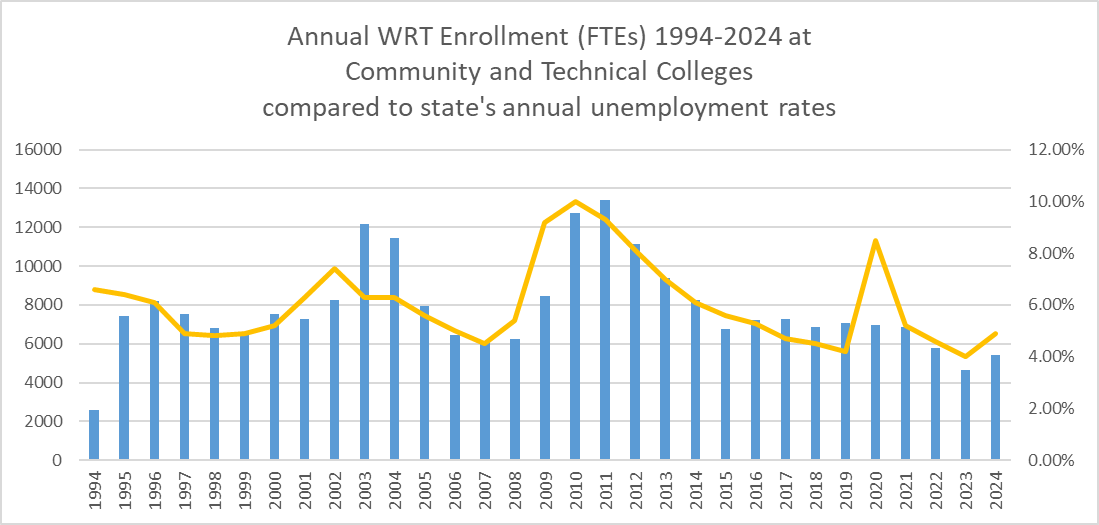 Updated 1/28
19
Funding & Program Updates
Early Achievers
Awards: 
Highest initial award amount in the history of EAG funding: $6,117,100 awarded, or 737 FTES
These amounts are what programs asked for in FY25 applications
Additional FTES ($249,000 or 30 FTES) after Mid-Year Funding Survey #1
All colleges received an additional $25,000 as an allocation to supplement staffing costs associated with supporting EAG students.
Enrollments: 
After Fall Quarter, enrollments appear to be trending up
Capacity Survey due by February 7th (today).
Updated 1/28
20
Funding & Program Updates
Updated 1/28/2025
21
Student support Programs
Core Student Supports Team:
Jennifer Dellinger, Policy Associate, jdellinger@sbctc.edu 
Vacant, Program Administrator, (WorkFirst)
Sheila Acosta, Program Administrator, sacosta@sbctc.edu 
Dylan Jilek, Integrations Coordinator, djilek@sbctc.edu 
Rebecca Kay, Relationship & Compliance Analyst, rkay@sbctc.edu 

Integrated Student Supports Team: 
Jessica Perez, Interim Policy Associate, jperez@sbctc.edu
Christine McMullen, Policy Associate, cmcmullen@sbctc.edu
Laura Coghlan, Program Administrator, lcoghlan@sbctc.edu
22
Program & Grant Updates
Student Emergency Assistance Grants and Supporting Students Experiencing Homelessness Program
SSEH & SEAG – Quarterly Report and Funding Survey
Due 1/31
Due 4/30 
SSEH – Planning Grants have launched for the two remaining colleges (Bates and South Seattle)
SEAG  - Planning Grants have launched for three additional colleges (Shoreline, Spokane Falls, and Wenatchee Valley), leaving four more colleges to pick up planning grants
23
Program & Grant Updates
Basic Food Employment & Training (BFET) Program
Spring Funding Survey 
2/10/25 - 3/7/25
Quarterly Billing – Due 1/31/25
CtcLink queries
Training and Support
Fiscal & Program Monitoring
Starts in Feb, runs through July
Policy Requests
DSHS - 
Budget Workbooks – request to receive them sooner
Referrals – request for DSHS to develop and provide desk aids, training, support 
IEP in eJAS – requested a workgroup to be developed that included representation from each sector (education, workforce, etc.)
SBCTC - 
Audit and Pre-Payment Review - request for list of documents, provide information to system on documents that meet policy
24
Program & Grant updates
WorkFirst Program
Spring funding survey 
2/10/25 - 3/7/25
Expanded allowable programs
AA/AAS, AA-DTA, and Transfer 
Focus on building & increasing WFWS programs
Monthly Billing & Invoicing
Monthly, must include indirect
Communication with SBCTC is critical
Fiscal & Program Monitoring 
Concluding 1st Week of Feb
Policy Requests
DSHS - 
Homework Hours – request to increase homework hours to align with standard 2:1
Job Skills Training – request to include BA programs that are less than full time (DC comp for full time)
25
Program & Grant updates
Opportunity Grant Program 
Fall Funding Survey 
Release early-mid Feb
Program Approval
Working on cleanup of program inventory
Health Care Programs Next – preparing for inclusion into general OG
Canvas Community
Included in the Student Support Programs Canvas Community
One-stop shop
Sunset listserv
26
Programs & Grant Updates
Postsecondary Student Basic Needs
Benefits Navigation
Data Metrics for 2024-2025
Tool is developed and will be available in Canvas 
Deadline for submission 6/2025
Legislative Report Due 12/1/25
Benefits Promotion Pilot
pilot promoting food benefits for low-income students (WSAC – lead, SBCTC – collaboration). WSAC data share agreement with DSHS
Direct connection to SNAP and BFET
Colleges have launched 1st of three rounds of targeted outreach
Free/Reduced-Price Meal Pilot Program
SBCTC, WSAC, CTCs and Publics are working on data metrics for year 3
27
Program & Grant Updates
Postsecondary Student Basic Needs Continued
WA Student Experience Survey
2nd state-wide cross-sector census survey on basic needs
10/28 - 11/22 - emailed directly to students
Completed the survey launch in Fall 2024
Responses: 
45 Colleges and Universities
11,320 Student Responses, 16% increase from 2022
54.4% were enrolled in two-year colleges and 45.6% were enrolled in four-year colleges
Insecurity Rates:
53.4% of students at two-year colleges, a 6.6% increase from 2022
51.3% of students at four-year colleges, a 5.1% increase from 2022
53.0% of respondents experiencing basic needs insecurity accessed public basic needs support resources in the past 6 months
40.7% of respondents experiencing basic needs insecurity accessed campus basic needs support resources in the past 6 months
28
Industry Demand
Industry Demand: Meets the needs of industries, employers, and incumbent workers.
Team Members: 
Carolyn McKinnon, Policy Associate: cmckinnon@sbctc.edu
Danny Marshall, Program Administrator: dmarshall@sbctc.edu
Vicky Chungtuyco, Educ. Program Coord.: vchungtuyco@sbctc.edu
Programs:
29
funding Updates
Job Skills Program
FY24
All funding has been awarded for the biennium; however, we do expect to have small amounts of funding available that can be added to current projects based on project revisions.
A funding survey will be conducted in February/March to review spending and reallocate funds if necessary. Contact staff early to discuss identified project needs.
FY25
Application opens in OGMS April 3, 2025, 
Application close: May 8, 2025.
Application webinar: April 10, 2025.
Expecting annual funding of $7.7 million, quarterly application rounds until fully awarded.
A maintenance request was made for additional funding FY25-27 ($4.8m).
Customized Training Program
New training contracts are processed based on the fund balance and queued applications.
30
funding Updates
Commercial Drivers Licensing Fund (CTCs)/Grant (Private Career Schools/Colleges)
Funding to expand CDL training capacity in Washington
CTC grants were awarded through competitive application for development of CDL expansion over three years. Based on FY24 expenditures we were able to add support for two additional CTCs for a total of 10, FY25 is the final year of the initial funding awards.
New two-year applications for CTCs was announced on January 23, 2025. Approximately $1.8m will be available per year. Applications close on February 27th and an interactive webinar was recorded on January 28th.
Private school contracts are awarded through a competitive annual application. FY26 applications will be due on February 27, 2025.
Workforce Development Funds
Flexible 1-time funds for workforce education updates/changes/innovations awarded by competitive application.
FY26 funding for WDF will open on February 20, 2025, and will be due on March 27, 2025. An online webinar to provide program information is scheduled for February 26th.
31
Industry demand initiatives
Retail Industry Work Group, Senate Bill 6296 started on Oct. 15. Contact us if you want more information or to participate.
Micro-pathways Fellowship, Education Design Lab wrapping up soon, with SBCTC system steering committee continuing to meet. 
Work products to include a framework for how CTCs can implement micro-pathways, technical assistance in the form of design tools for identifying and developing micro-credentials & pathways, and a prototype micro-pathway (Computer Support Specialist – Help Desk w/ Cloud Computing). 
Currently looking for philanthropic funding to sponsor development of new micro-pathways in our system. More info soon!
32